Endocrine Physiology
Mohammad Qussay Al-Sabbagh
2nd year medical student- University of Jordan
June,2016
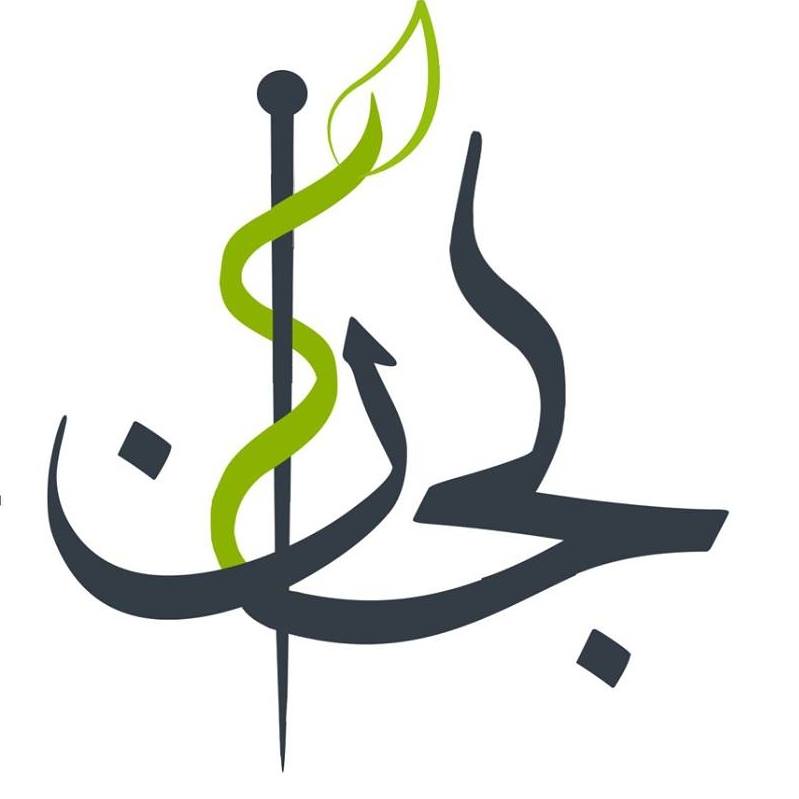 لجان الدفعات- كلية الطبدفعة 2014
Endocrine Physiology
Adrenal cortex- glucocorticoids
Introduction
Adrenal cortex histology
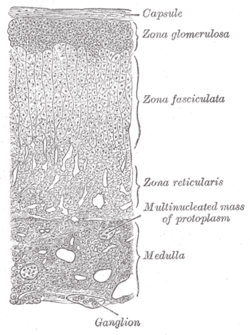 3 layers according to parenchymal cells arrangement around capillaries
Glucocorticoids are produced from Z. F & Z. R
Glucocorticoids (cortisol)
have gained their name because they exhibit important effects that increase blood glucose concentration. 
Are Steroids Derived From Cholesterol.
95% of the glucocorticoid activity of the adrenocortical secretions results from the secretion of cortisol.
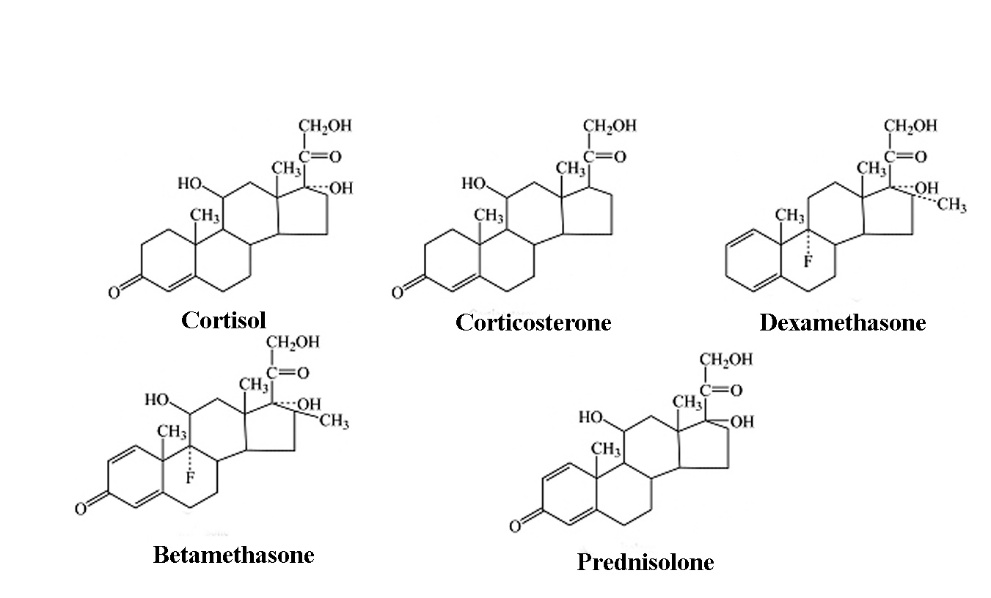 Cortisol (general description)
The major glucocorticoid.
adrenal cortex responds to daily stress, delayed responses by secreting glucocorticosteroids, by:
Inc. Carbs content.
Inc. Synthetic activity of the lever.
immunosuppression
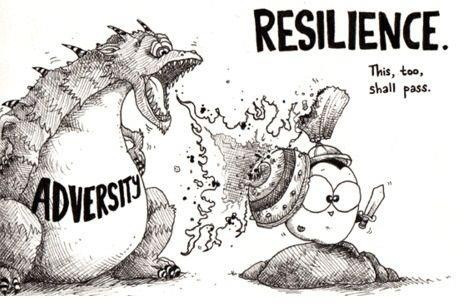 Regulation of cortisol secretion
Regulation of cortisol secretion
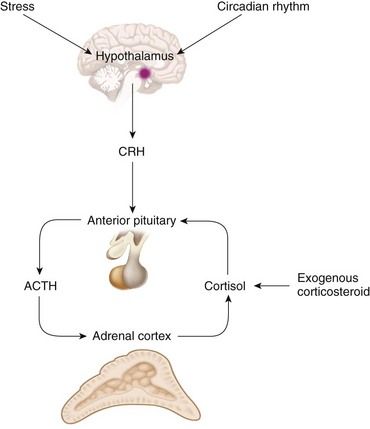 Cortisol secretion has a Circadian rhythm. 
Typical regulation cascade.
- CRH  ACTH  cortisol.
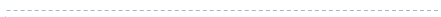 Circadian rhythm.
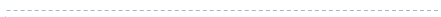 Regulation of cortisol secretion
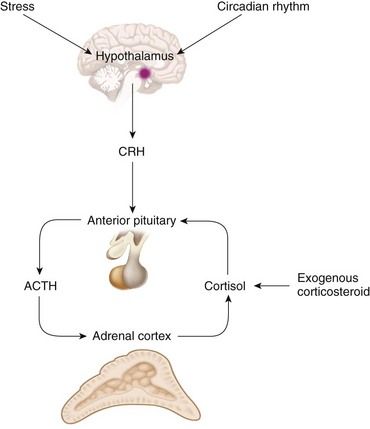 Corticotropin-Releasing Factor (CRF)
-hypothalamic releasing hormone.
-uses cAMP as a 2nd messenger.
- Stress The limbic system  hypothalamus  CRF
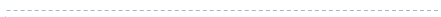 Regulation of cortisol secretion
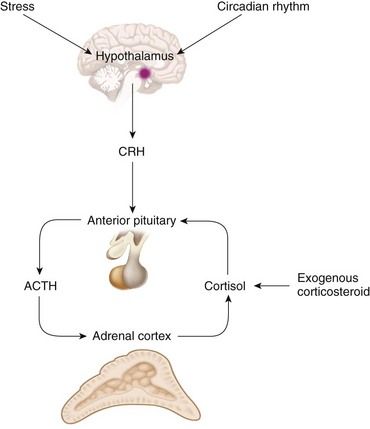 ACTH
Corticotropin / adrenocorticotropin
released by ant. Pituitary.
uses cAMP as a 2nd messenger.
ACTH is normally necessary for any adrenocortical hormones to be formed
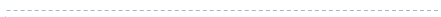 Regulation of cortisol secretion
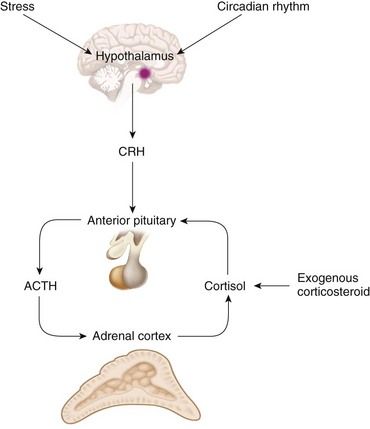 Physiological Stress Increases ACTH and Adrenocortical Secretion
Cortisol has direct negative feedback effects on
-hypothalamus to dec. the formation of CRF   - anterior pituitary gland to dec. the formation of ACTH.
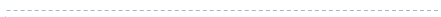 Cortisol functions
General functions of cortisol
glucocorticoids are essential for the response to stress.
Affects metabolic activites  inc. Blood glucose levels
Suppress the immune system.
Embryo development
Cortisol affects
Embryo
development
response to stress
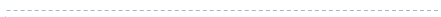 Metabolic effects
immunosuppression
General functions of cortisol
Metabolic effects
inc. Blood glucose levels, by affecting:
carbs. Metabolism
Protenis metabolism. 
Fat metabolism.
Cortisol affects
Embryo
development
response to stress
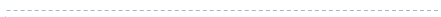 Metabolic effects
immunosuppression
General functions of cortisol
Carbs. metabolism
- stimulation of gluconeogenesis.
decrease glucose utilization
Provide belding blocks.
Cortisol affects
Embryo
development
response to stress
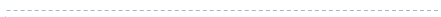 Metabolic effects
immunosuppression
Adrenal diabetes ??
General functions of cortisol
Proteins metabolism
Reduction in cellular proteins .
Increase liver and plasma proreins.
Increase blood amino acids conc.
Fat metabolism
Increase blood FFA conc.
Cortisol affects
Embryo
development
response to stress
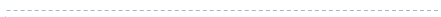 Metabolic effects
immunosuppression
Immunosupression due to proteins catabolism ??
General functions of cortisol
Cortisol affects
Immunosuppression.
induce the synthesis of an inhibitor of phospholipase A2.
Inhibits leukocyte recruitment.
Dec. Cappillaries permb.
Inhibits lymphocytes prolifiration.
Reduce fever.
Resolution of inflammation
Embryo
development
response to stress
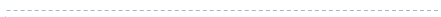 Metabolic effects
immunosuppression
Abnormalities in cortisol Levels
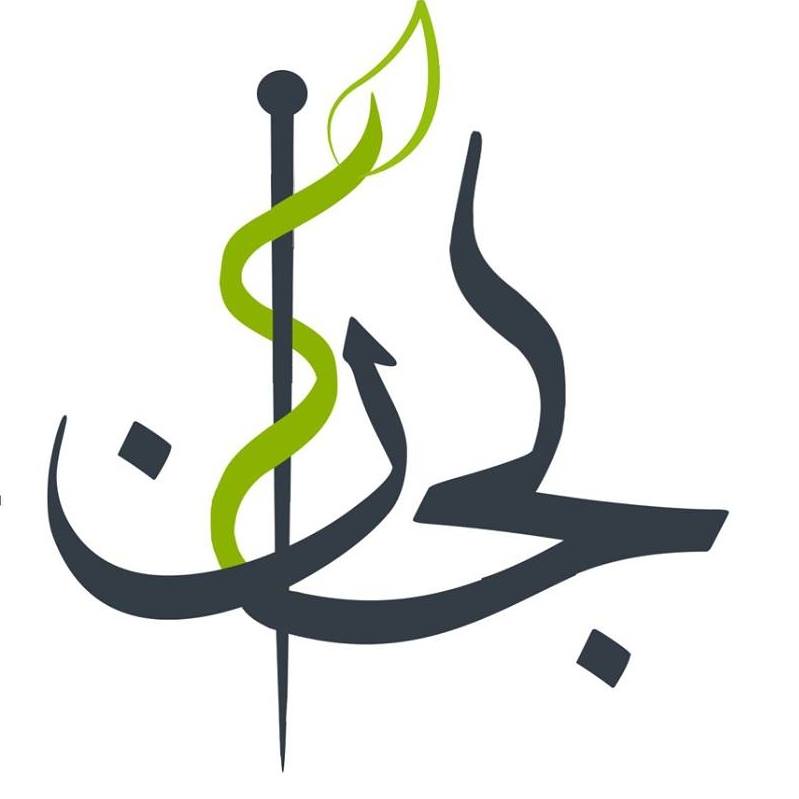 لجان الدفعات- كلية الطبدفعة 2014
Thank you
Mohammad qussay Al-Sabbagh